SMOOTH SURFACES AND 
THEIR OUTLINES
Elements of Differential Geometry
The second fundamental form
 Koenderink’s Theorem 
 Aspect graphs
 More differential geometry
 A catalogue of visual events
 Computing the aspect graph
http://www.di.ens.fr/~ponce/geomvis/lect6.pptx 
http://www.di.ens.fr/~ponce/geomvis/lect6.pdf
Smooth Shapes and their Outlines
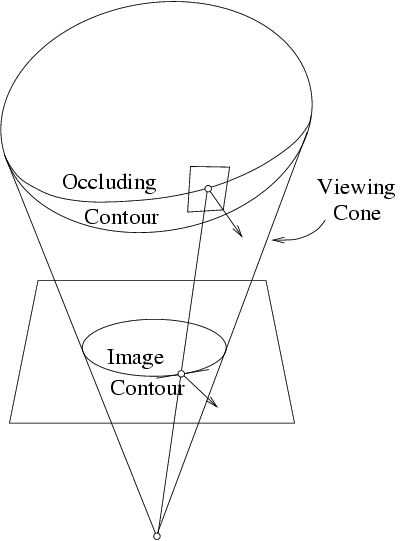 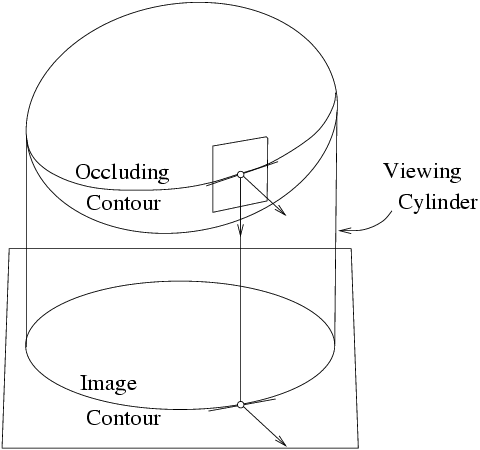 Can we say anything about a 3D
shape from the shape of its 
contour?
What are the contour stable features??
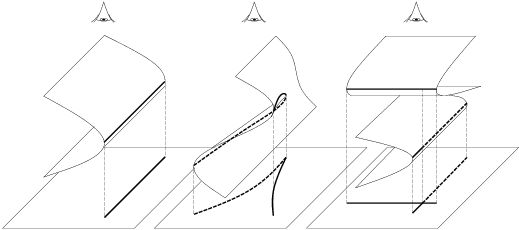 Reprinted from “Computing Exact 
Aspect Graphs of Curved Objects: 
Algebraic Surfaces,” by S. Petitjean,
J. Ponce, and D.J. Kriegman, the 
International Journal of Computer
Vision, 9(3):231-255 (1992).  1992
Kluwer Academic Publishers.
folds
cusps
T-junctions
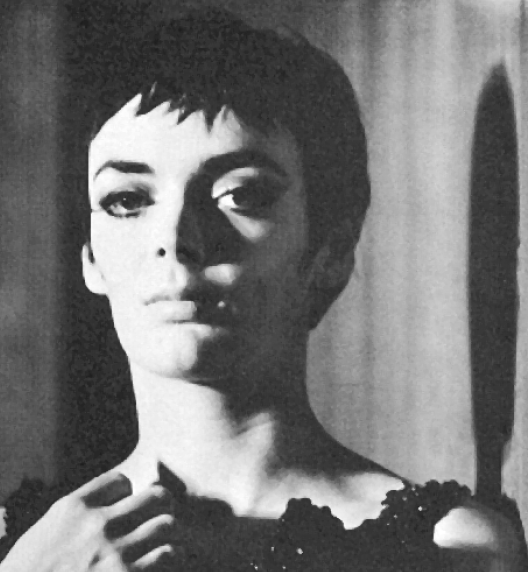 Shadows 
are like
silhouettes..
Reprinted from “Solid Shape,” by J.J. Koenderink,
MIT Press (1990).  1990 by the MIT.
Differential geometry: geometry in the small
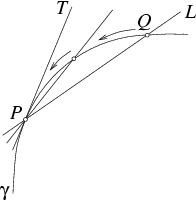 The normal to a curve
is perpendicular to the
tangent line.
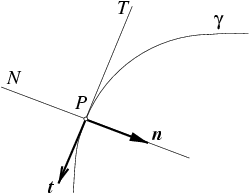 A tangent is the limit
of a sequence of
secants.
What can happen to a curve in the vicinity of a point?
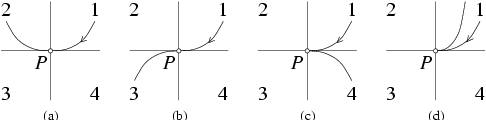 (a) Regular point;

(b) inflection;

(c) cusp of the first kind;

(d) cusp of the second kind.
The Gauss Map
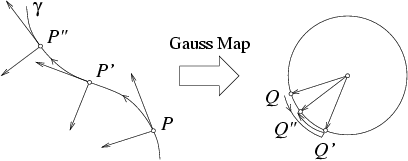 It maps points on a curve onto points on the unit circle.
The direction of traversal of the Gaussian image reverts
at inflections: it folds there.
The curvature
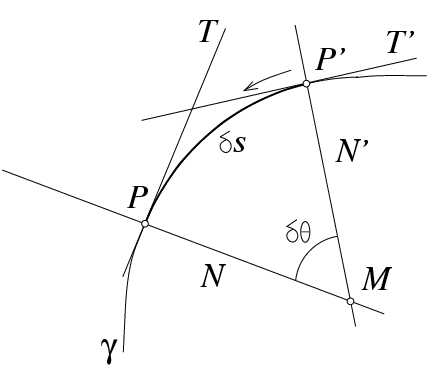 C
C is the center of curvature;

 R = CP is the radius of curvature;

  = lim dq/ds = 1/R is the curvature.
Closed curves admit a canonical orientation..
k < 0
k > 0
= d / ds      Ã derivative of the Gauss map
dt/ds = k n
Twisted curves are more complicated animals..
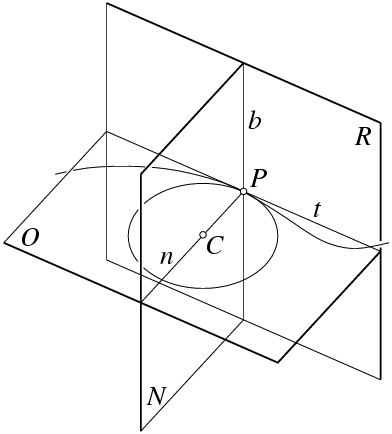 A smooth surface, its tangent plane and its normal.
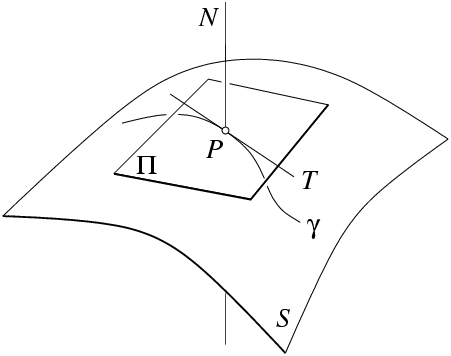 Normal sections and normal curvatures
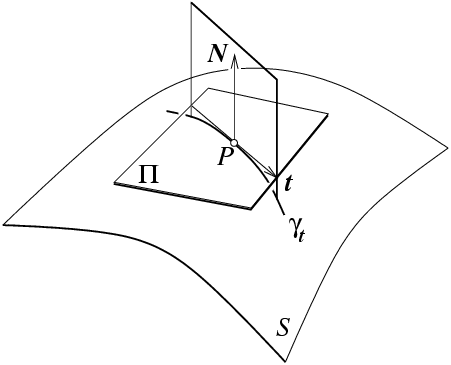 Principal curvatures:
	minimum value  k
	maximum value  k
Gaussian curvature:
	K = k  k
1
1
2
2
The differential of the Gauss map
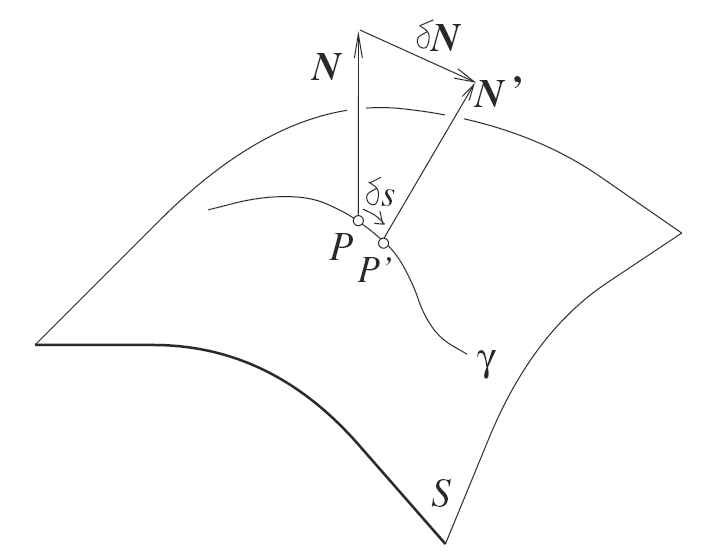 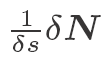 dN (t)= lim s ! 0
Second fundamental form:
II( u ,  v) = uT dN ( v )

(II is symmetric.)
The normal curvature is t = II ( t , t ).
 Two directions are said to be conjugated when II ( u , v ) = 0.
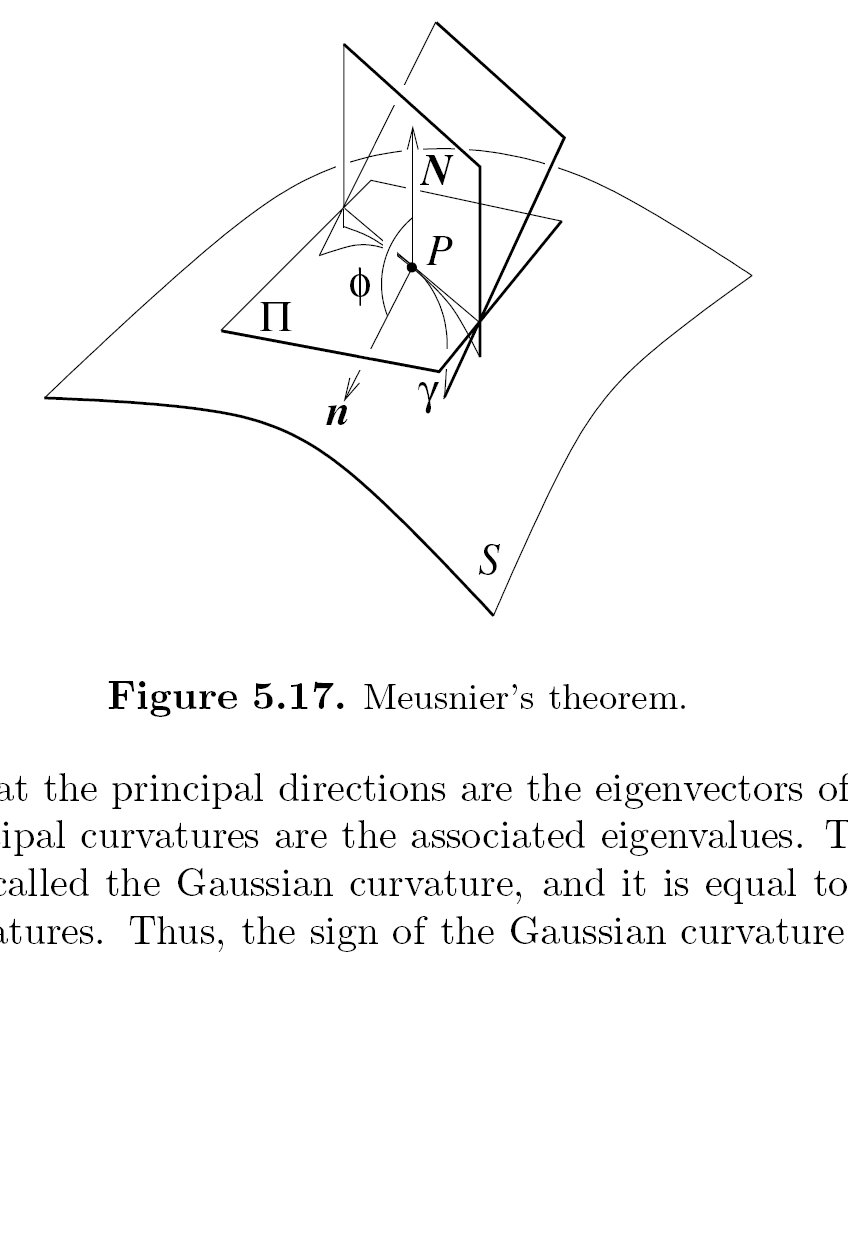 Meusnier’s theorem: t = -  cosφ .
The local shape of a smooth surface
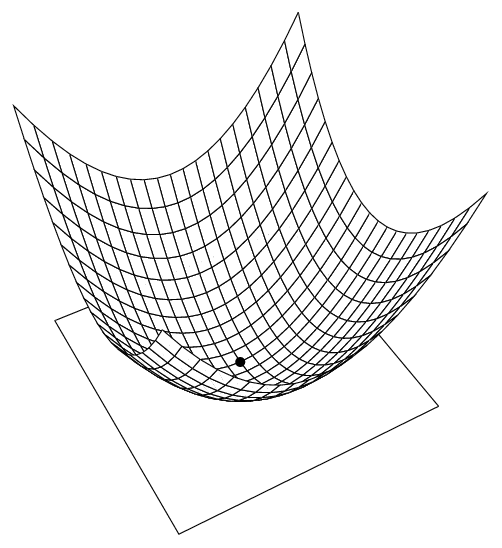 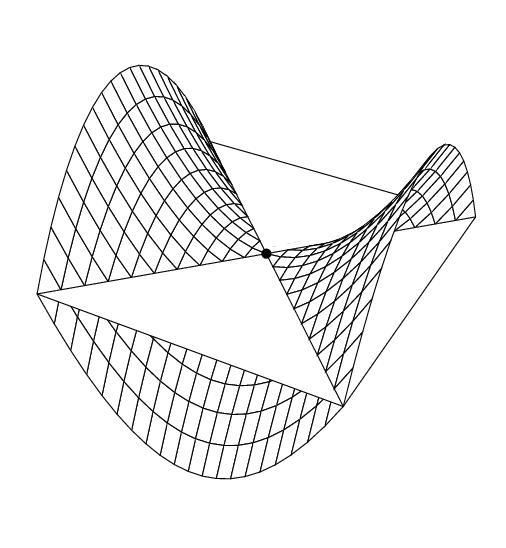 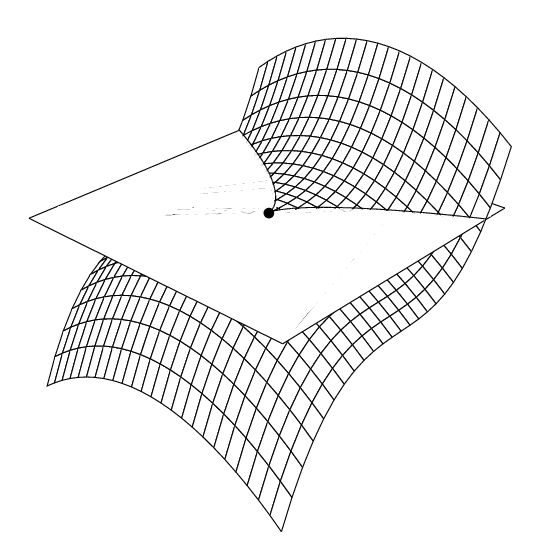 Elliptic point
Hyperbolic point
K > 0
K < 0
Reprinted from “On Computing
Structural Changes in Evolving 
Surfaces and their Appearance,”
By S. Pae and J. Ponce, the
International Journal of Computer
Vision, 43(2):113-131 (2001).
 2001 Kluwer Academic
Publishers.
K = 0
Parabolic point
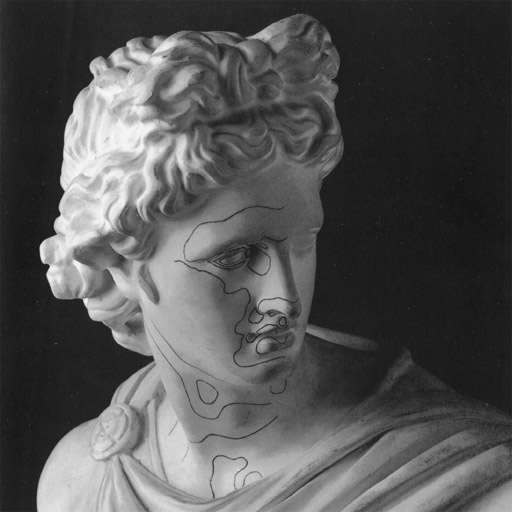 Parabolic lines marked on the Apollo Belvedere by Felix Klein
Asymptotic directions:
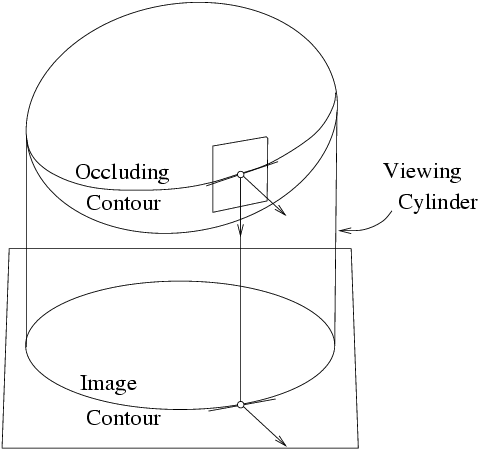 II(a,a)=0
The contour cusps when
when a viewing ray grazes
the surface along an 
asymptotic direction v=a.
N . v = 0 ) II( t , v )=0
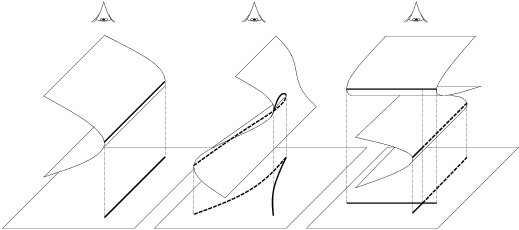 The Gauss map
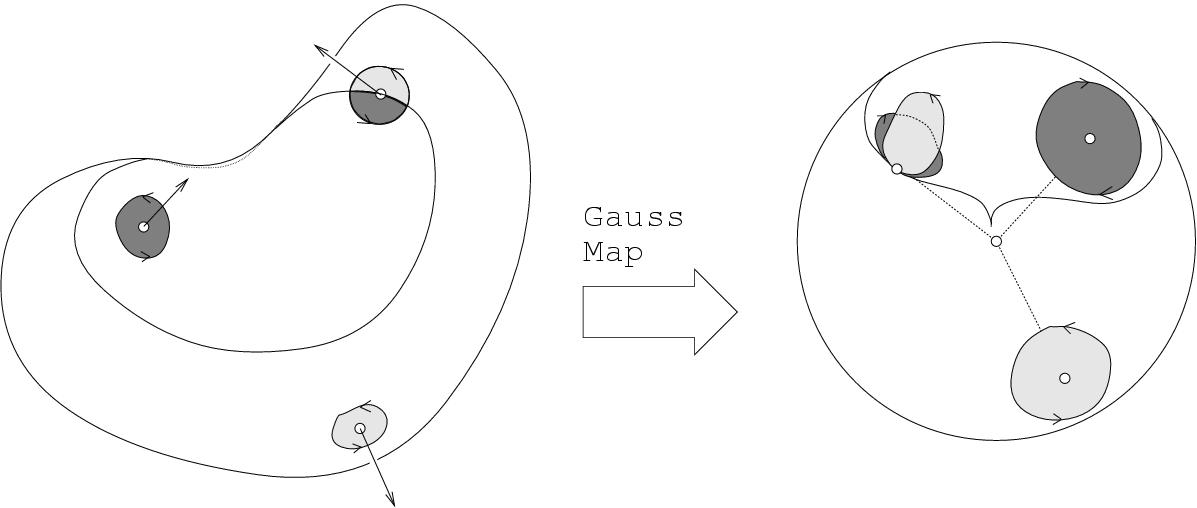 Reprinted from “On Computing
Structural Changes in Evolving 
Surfaces and their Appearance,”
By S. Pae and J. Ponce, the
International Journal of Computer
Vision, 43(2):113-131 (2001).
 2001 Kluwer Academic
Publishers.
The Gauss map folds at parabolic points.
K = dA’/dA
Smooth Shapes and their Outlines
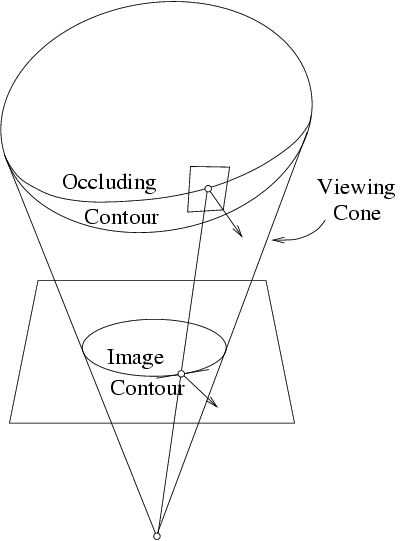 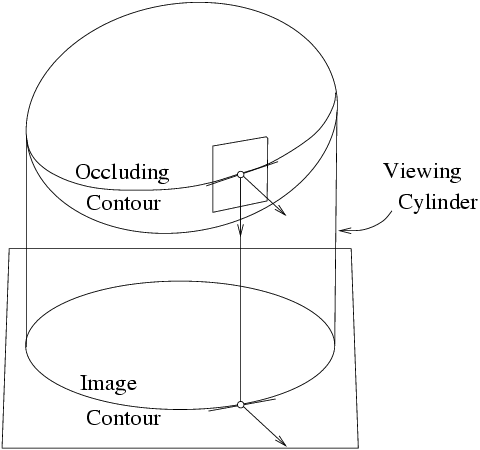 Can we say anything about a 3D 
shape from the shape of its 
contour?
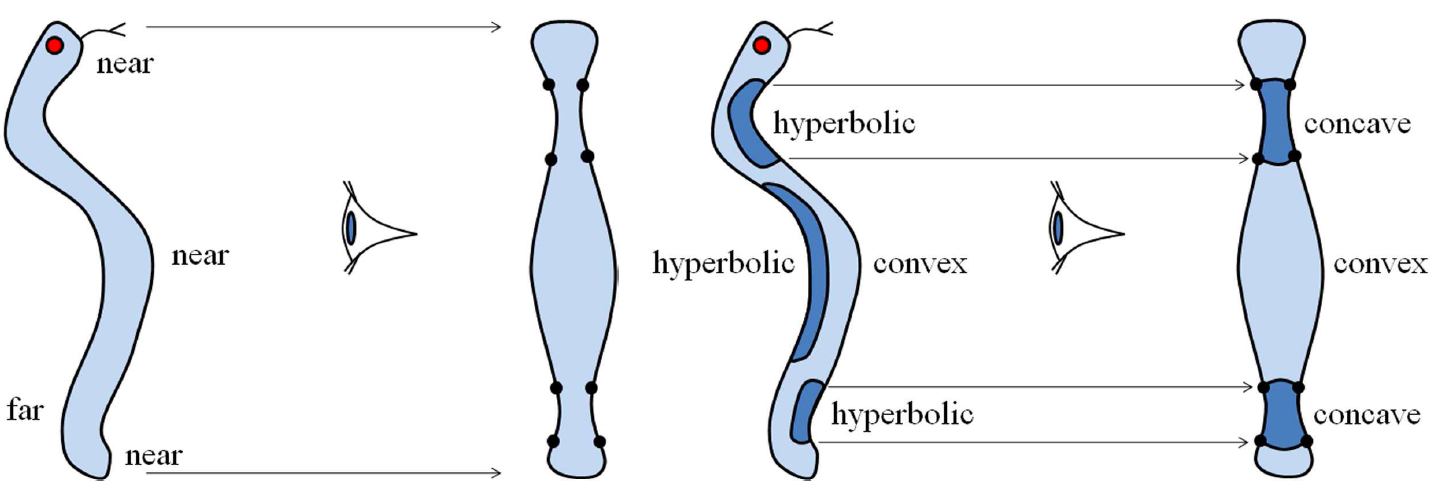 After Marr (1977) and Koenderink (1984).
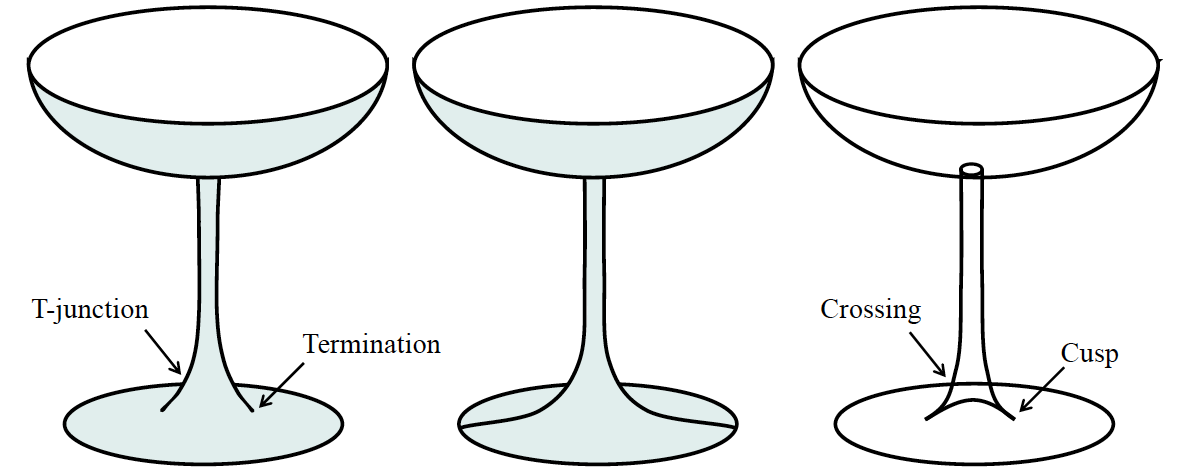 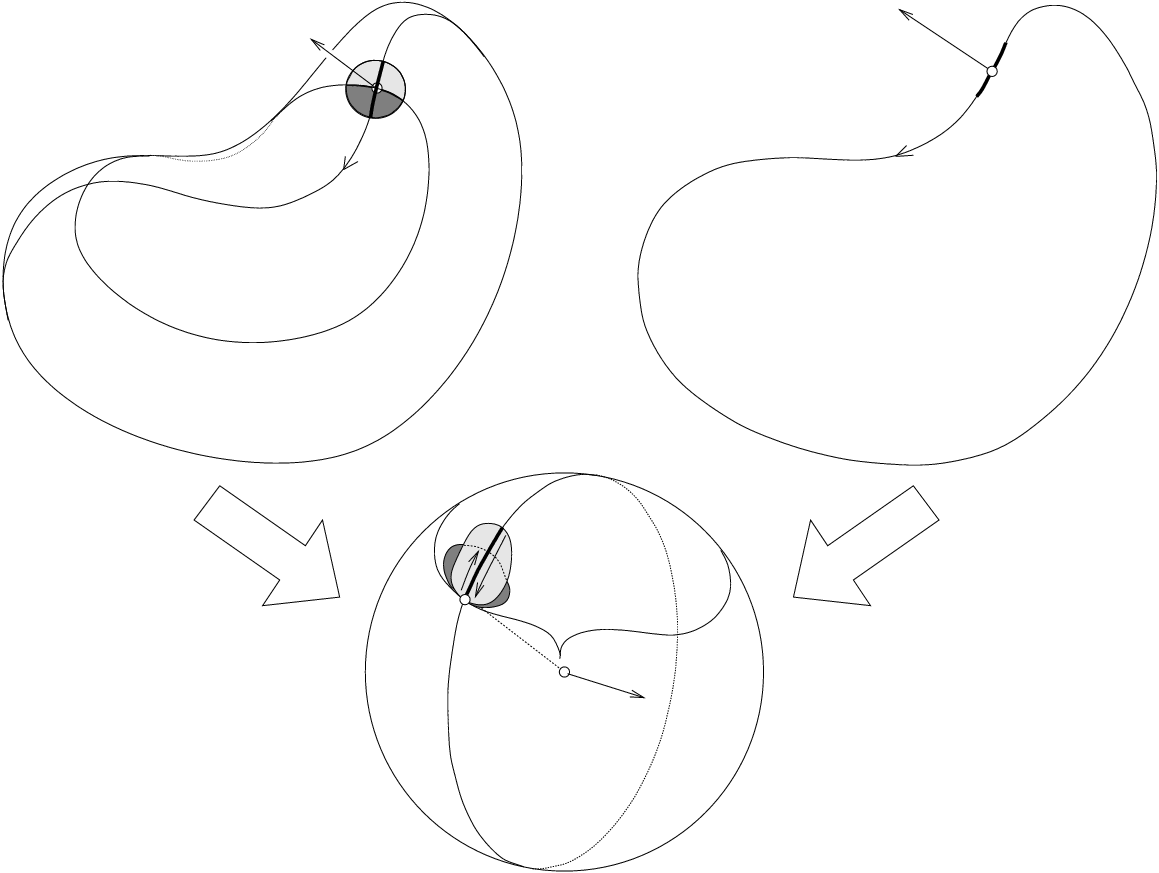 Theorem [Koenderink, 1984]: the inflections of the silhouette
are the projections of parabolic points.
Koenderink’s Theorem (1984)
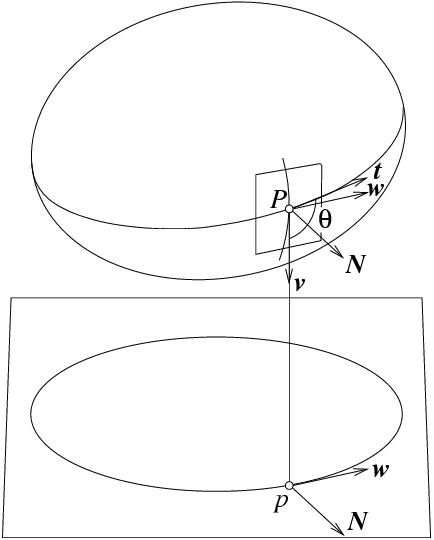 K  =  k   k
r
c
Note: k    > 0.
r
Corollary: K  and k   have
the same sign!
c
Proof: Based on the idea 
that, given two conjugated 
directions,

       K sin2 = u v
What are the contour stable features??
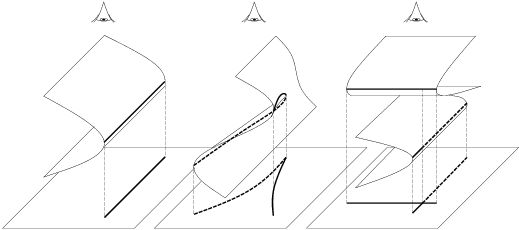 Reprinted from “Computing Exact 
Aspect Graphs of Curved Objects: 
Algebraic Surfaces,” by S. Petitjean,
J. Ponce, and D.J. Kriegman, the 
International Journal of Computer
Vision, 9(3):231-255 (1992).  1992
Kluwer Academic Publishers.
folds
cusps
T-junctions
How does the appearance of an object change with viewpoint?
Contacts between lines and smooth curves
Exceptional and Generic Curves
The Aspect Graph
In Flatland
Cusp of
Gauss
Concave
fold
Convex
fold
Gutterpoint
Gauss
sphere
The Geometry of 
the Gauss Map
Image of
parabolic
curve
Moving
great
circle
Reprinted from “On Computing
Structural Changes in Evolving 
Surfaces and their Appearance,”
By S. Pae and J. Ponce, the
International Journal of Computer
Vision, 43(2):113-131 (2001).
 2001 Kluwer Academic
Publishers.
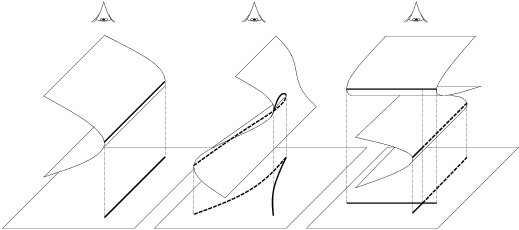 Asymptotic directions at ordinary 
hyperbolic points
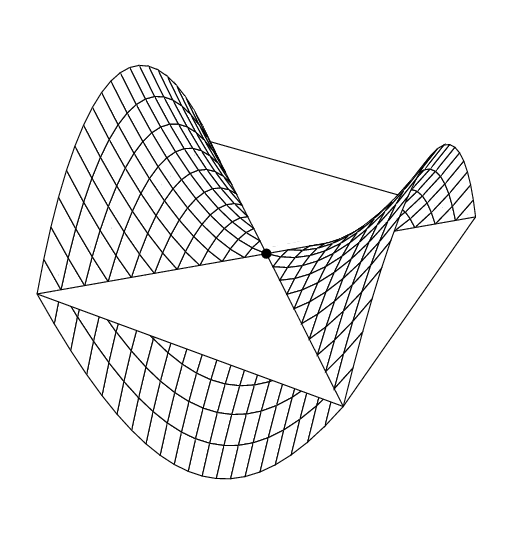 The integral curves of the asymptotic
directions form two families of
asymptotic curves (red and blue)
Asymptotic curves
Asymptotic curves’ images
Gauss
map
Parabolic curve
Fold
Asymptotic directions are self conjugate:  a . dN ( a ) = 0

 At a parabolic point dN ( a ) = 0, so for any curve
          t . dN ( a ) = a . dN ( t ) = 0

 In particular, the Gaussian images of the asymptotic and
  parabolic curves are both orthogonal to  a.
Cusp of
Gauss
Concave
fold
Convex
fold
Gutterpoint
Gauss
sphere
The Geometry of 
the Gauss Map
Image of
parabolic
curve
Moving
great
circle
Reprinted from “On Computing
Structural Changes in Evolving 
Surfaces and their Appearance,”
By S. Pae and J. Ponce, the
International Journal of Computer
Vision, 43(2):113-131 (2001).
 2001 Kluwer Academic
Publishers.
a
The Lip Event
v . dN (a) = 0 ) v ¼ a
Reprinted from “On Computing
Structural Changes in Evolving 
Surfaces and their Appearance,”
By S. Pae and J. Ponce, the
International Journal of Computer
Vision, 43(2):113-131 (2001).
 2001 Kluwer Academic
Publishers.
The Beak-to-Beak Event
v . dN (a) = 0 ) v ¼ a
Reprinted from “On Computing
Structural Changes in Evolving 
Surfaces and their Appearance,”
By S. Pae and J. Ponce, the
International Journal of Computer
Vision, 43(2):113-131 (2001).
 2001 Kluwer Academic
Publishers.
Flecnodal Point
Ordinary Hyperbolic Point
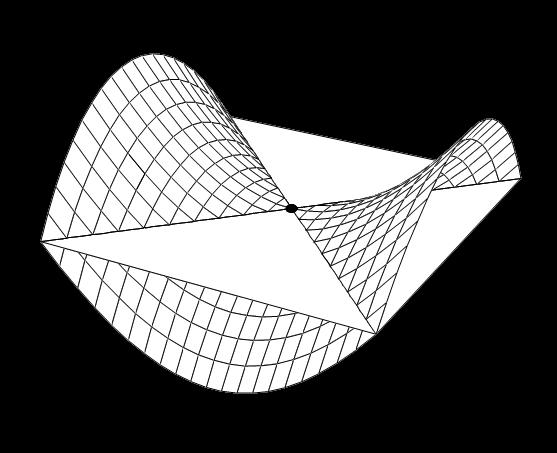 Reprinted from “On Computing
Structural Changes in Evolving 
Surfaces and their Appearance,”
By S. Pae and J. Ponce, the
International Journal of Computer
Vision, 43(2):113-131 (2001).
 2001 Kluwer Academic
Publishers.
Red asymptotic curves
Red asymptotic curves
Red flecnodal curve
Red flecnodal curve
Asymptotic
spherical
map
Cusp pairs appear or disappear as one crosses the fold of the
asymptotic spherical map.
This happens at  asymptotic directions along parabolic curves,
and asymptotic directions along flecnodal curves.
The Swallowtail Event
Flecnodal Point
Reprinted from “On Computing Structural Changes in Evolving Surfaces and their Appearance,” by S. Pae and J. Ponce, the
International Journal of Computer Vision, 43(2):113-131 (2001).  2001 Kluwer Academic Publishers.
P’
P”
P
limiting bitangent line
unode
The Bitangent Ray Manifold:
Ordinary
bitangents..
..and exceptional
(limiting) ones.
Reprinted from “Toward a Scale-Space Aspect Graph: Solids of
Revolution,” by S. Pae and J. Ponce, Proc. IEEE Conf. on Computer
Vision and Pattern Recognition (1999).  1999 IEEE.
The Tangent Crossing Event
Reprinted from “On Computing Structural Changes in Evolving Surfaces and their Appearance,” by S. Pae and J. Ponce, the
International Journal of Computer Vision, 43(2):113-131 (2001).  2001 Kluwer Academic Publishers.
The Cusp Crossing Event
After  “Computing Exact Aspect Graphs of Curved Objects: Algebraic Surfaces,” by S. Petitjean, J. Ponce, and D.J. Kriegman, 
the International Journal of Computer Vision, 9(3):231-255 (1992).  1992 Kluwer Academic Publishers.
The Triple Point Event
After  “Computing Exact Aspect Graphs of Curved Objects: Algebraic Surfaces,” by S. Petitjean, J. Ponce, and D.J. Kriegman, 
the International Journal of Computer Vision, 9(3):231-255 (1992).  1992 Kluwer Academic Publishers.
Tracing Visual Events
Computing the Aspect Graph
X1
F(x,y,z)=0
S1
S1
E1
E3
P1(x1,…,xn)=0
…
Pn(x1,…,xn)=0
S2
S2
X0
After  “Computing Exact Aspect Graphs of Curved Objects: Algebraic Surfaces,” 
by S. Petitjean, J. Ponce, and D.J. Kriegman,  the International Journal of Computer 
Vision, 9(3):231-255 (1992).  1992 Kluwer Academic Publishers.
Curve Tracing
Cell Decomposition
An Example
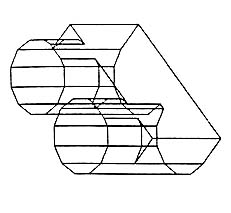 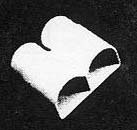 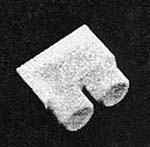 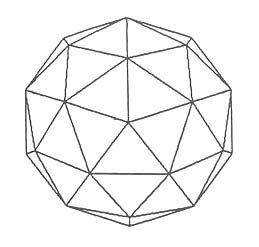 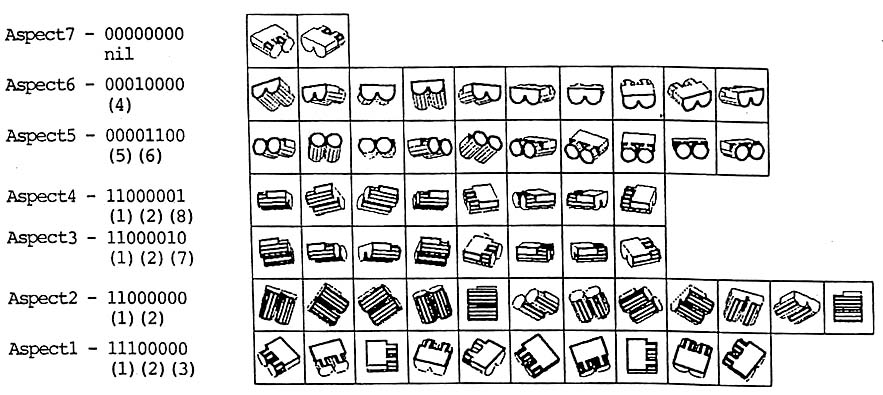 Approximate Aspect Graphs (Ikeuchi & Kanade, 1987)
Reprinted from “Automatic Generation of Object Recognition Programs,” by K. Ikeuchi and T. Kanade, Proc. of the IEEE, 76(8):1016-1035 (1988).
 1988 IEEE.
Approximate Aspect Graphs II: Object Localization
(Ikeuchi & Kanade, 1987)
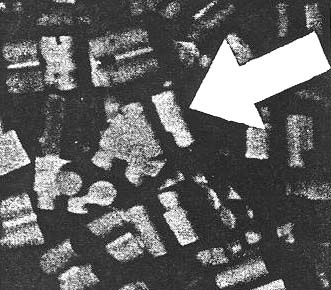 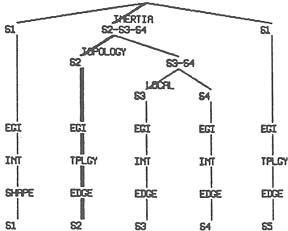 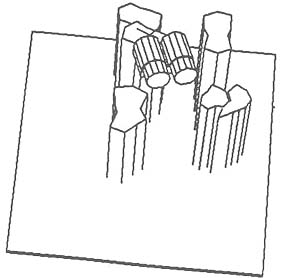 Reprinted from “Precompiling a Geometrical
Model into an Interpretation Tree for Object
Recognition in Bin-Picking Tasks,” by K. Ikeuchi,
Proc. DARPA Image Understanding Workshop,
1987.